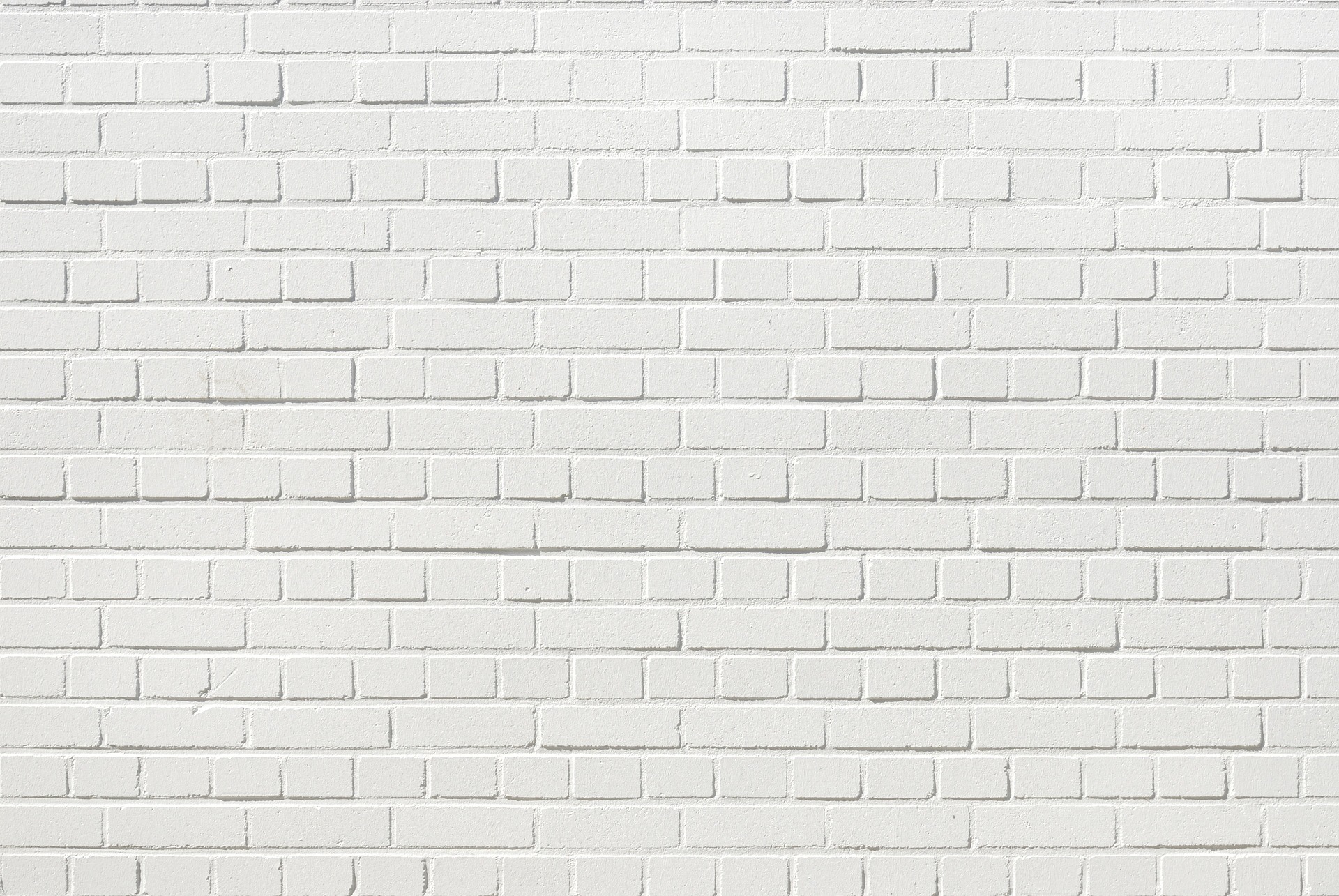 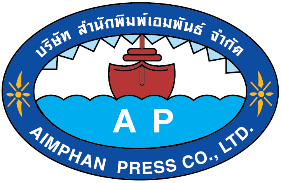 Teenager
หน่วยการเรียนรู้ที่ 1
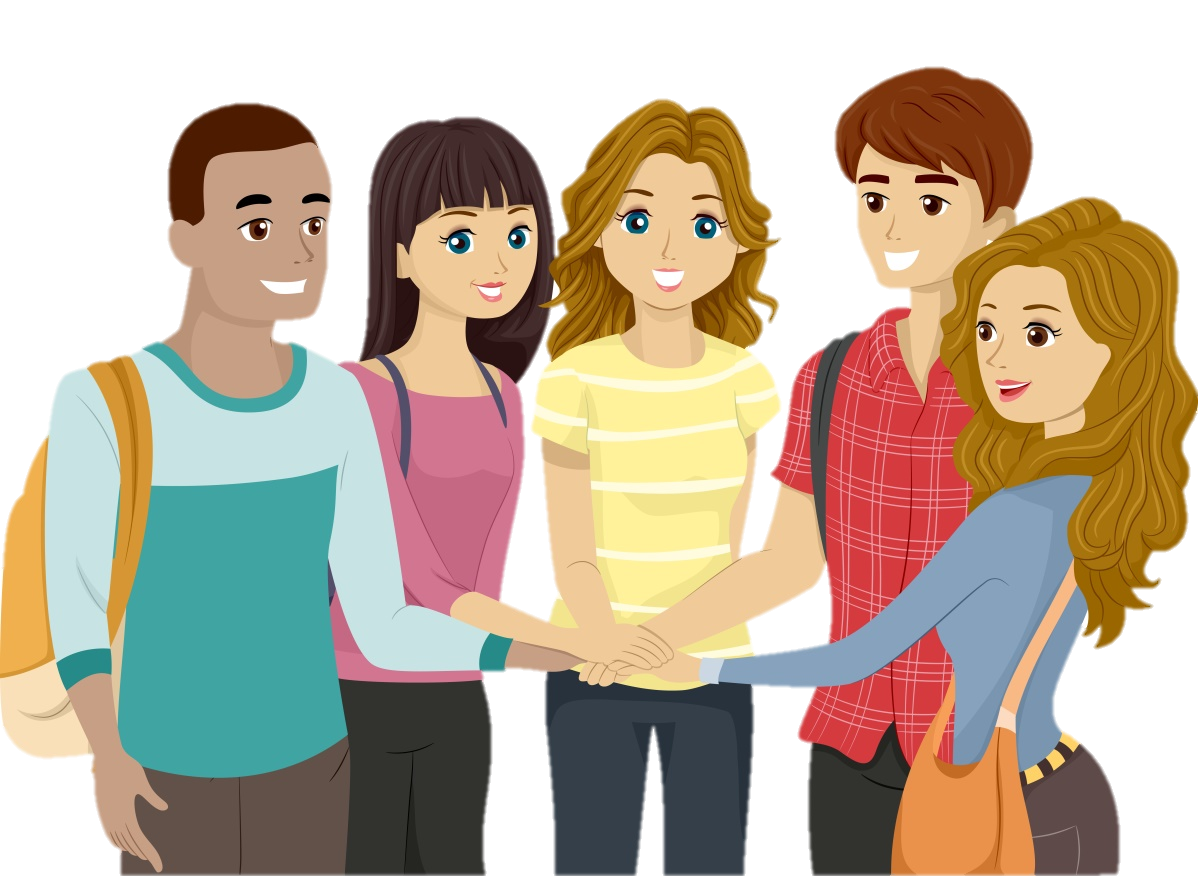 วัยรุ่น วัยวุ่น
วัยรุ่น วัยวุ่น
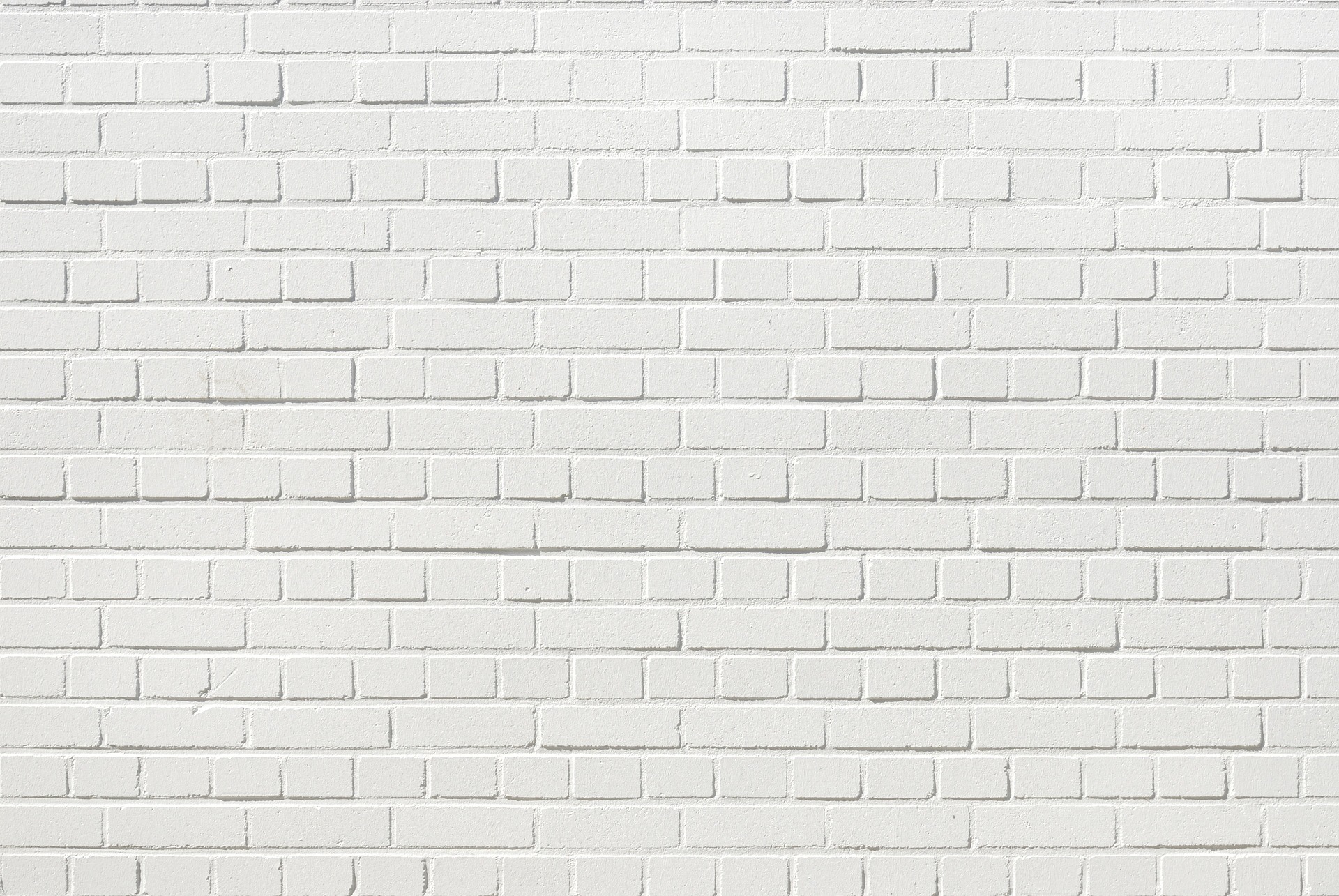 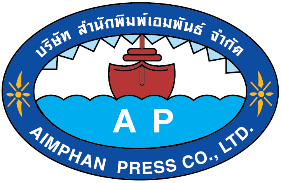 สาระการเรียนรู้
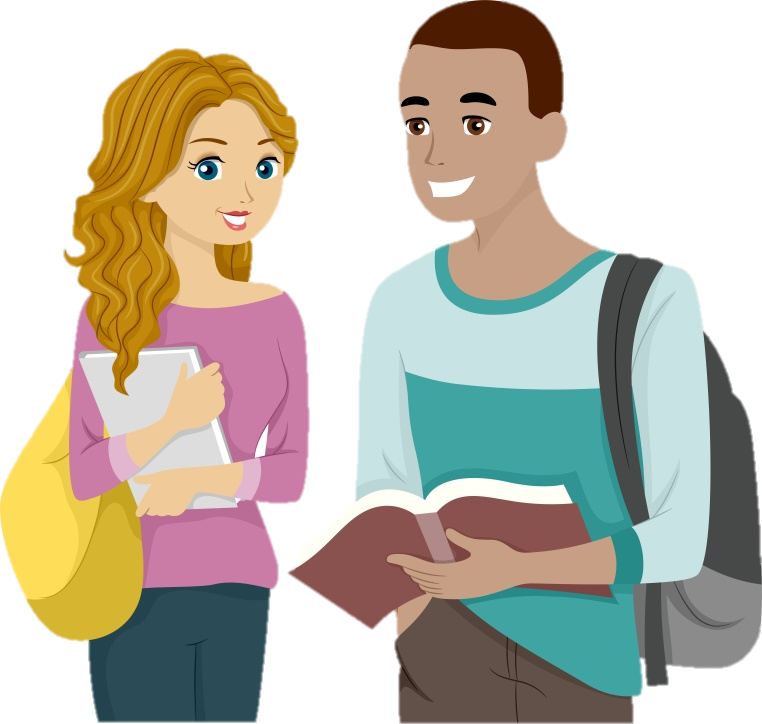 วัยรุ่น
1
2
การเปลี่ยนแปลงของวัยรุ่น
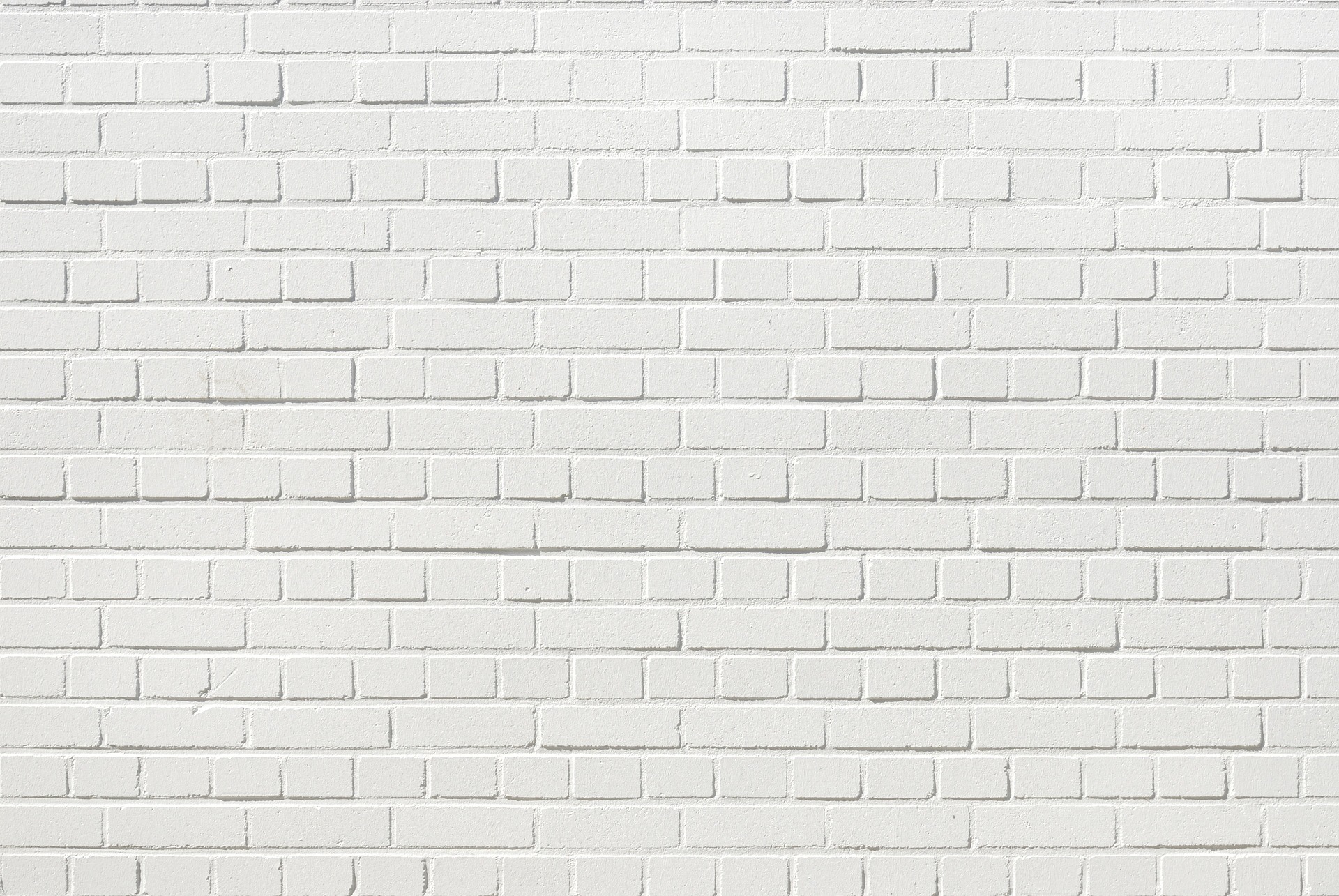 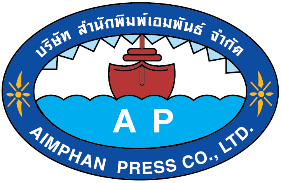 ?
วัยรุ่น
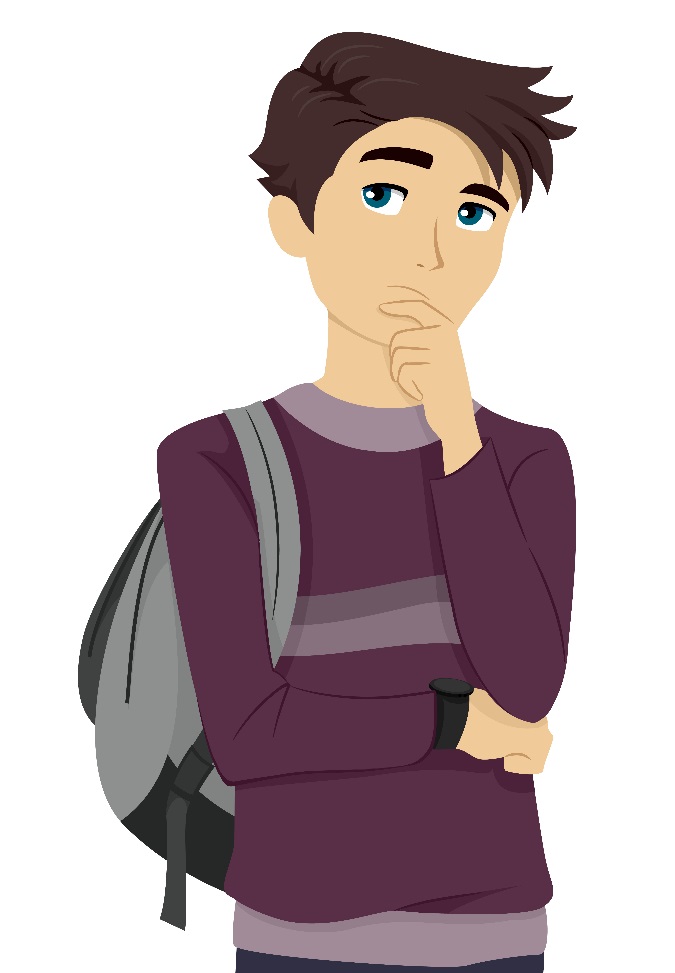 วัยรุ่นเป็นวัยที่มีการเปลี่ยนแปลง
เนื่องจากเป็นช่วงต่อของวัยเด็กและวัยผู้ใหญ่ โดยเฉพาะอย่างยิ่งในระยะต้นของวัยจะมีการเปลี่ยนแปลง
เกิดขึ้นมากมาย
“
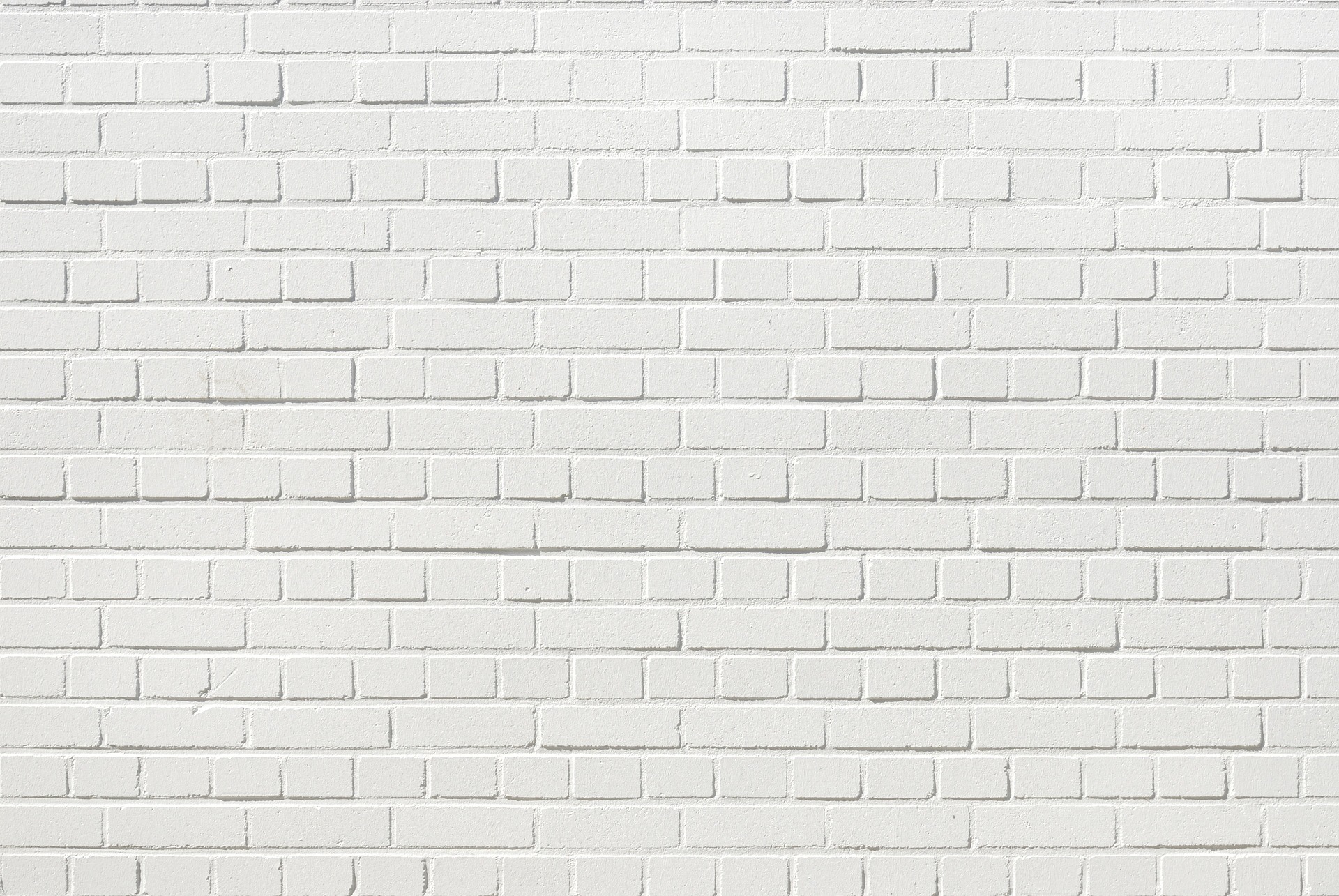 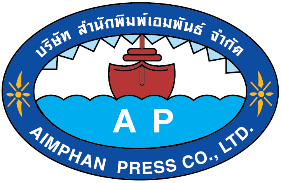 วัยรุ่นโดยเฉลี่ยจะมีอายุประมาณ 13-21 ปี      เมื่อย่างเข้าสู่วัยรุ่นจะมีการเปลี่ยนแปลงด้านร่างกาย จิตใจ อารมณ์ สังคม และสติปัญญาเด็กบางคนอาจเริ่มเข้าสู่วัยรุ่นก่อนหรือหลังอายุที่กำหนด อันเป็นผลมาจากการเปลี่ยนแปลงของฮอร์โมนในร่างกาย และปัจจัยอื่น ๆ เช่น พันธุกรรม การอบรมเลี้ยงดู
“
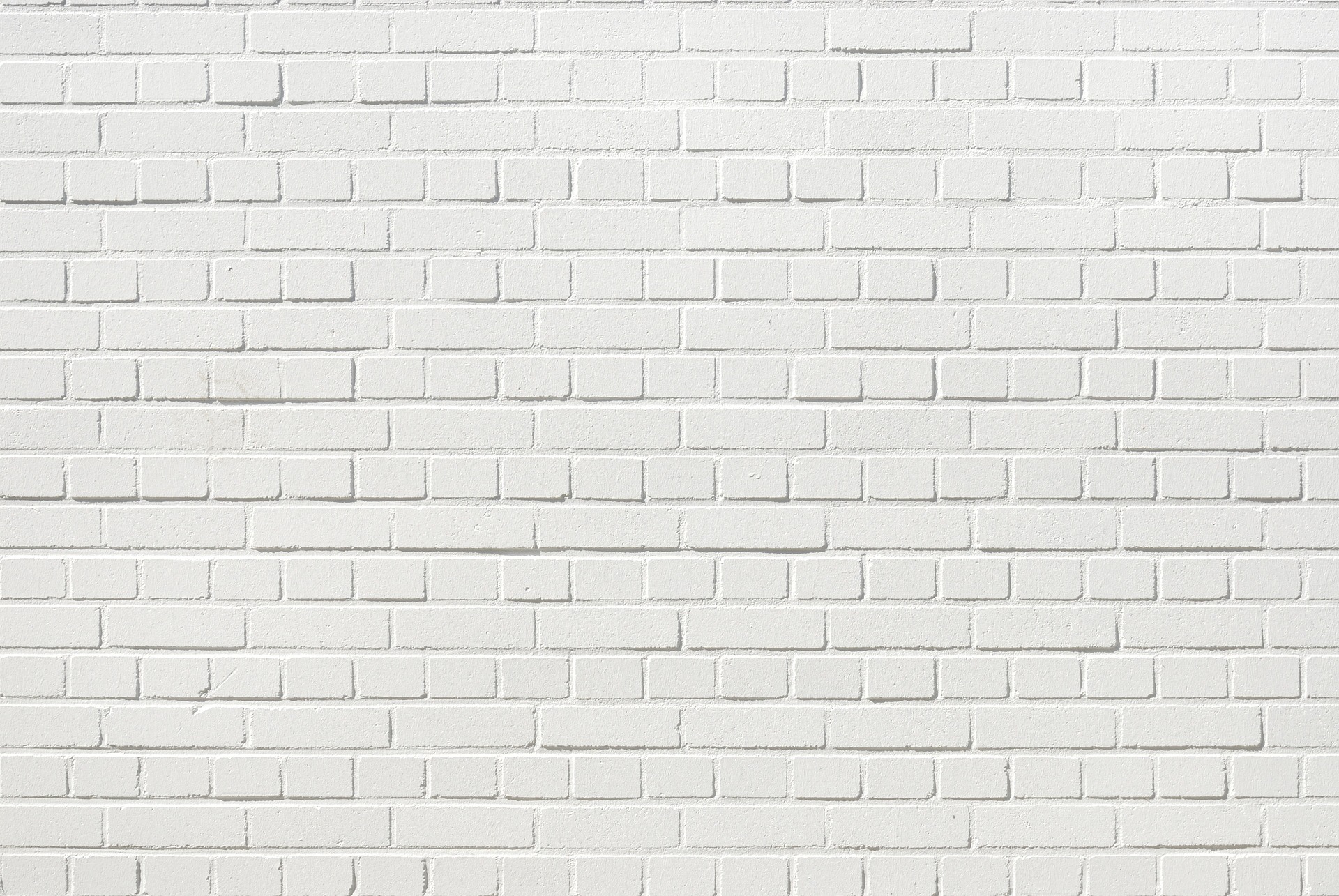 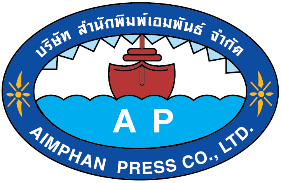 วัยรุ่น
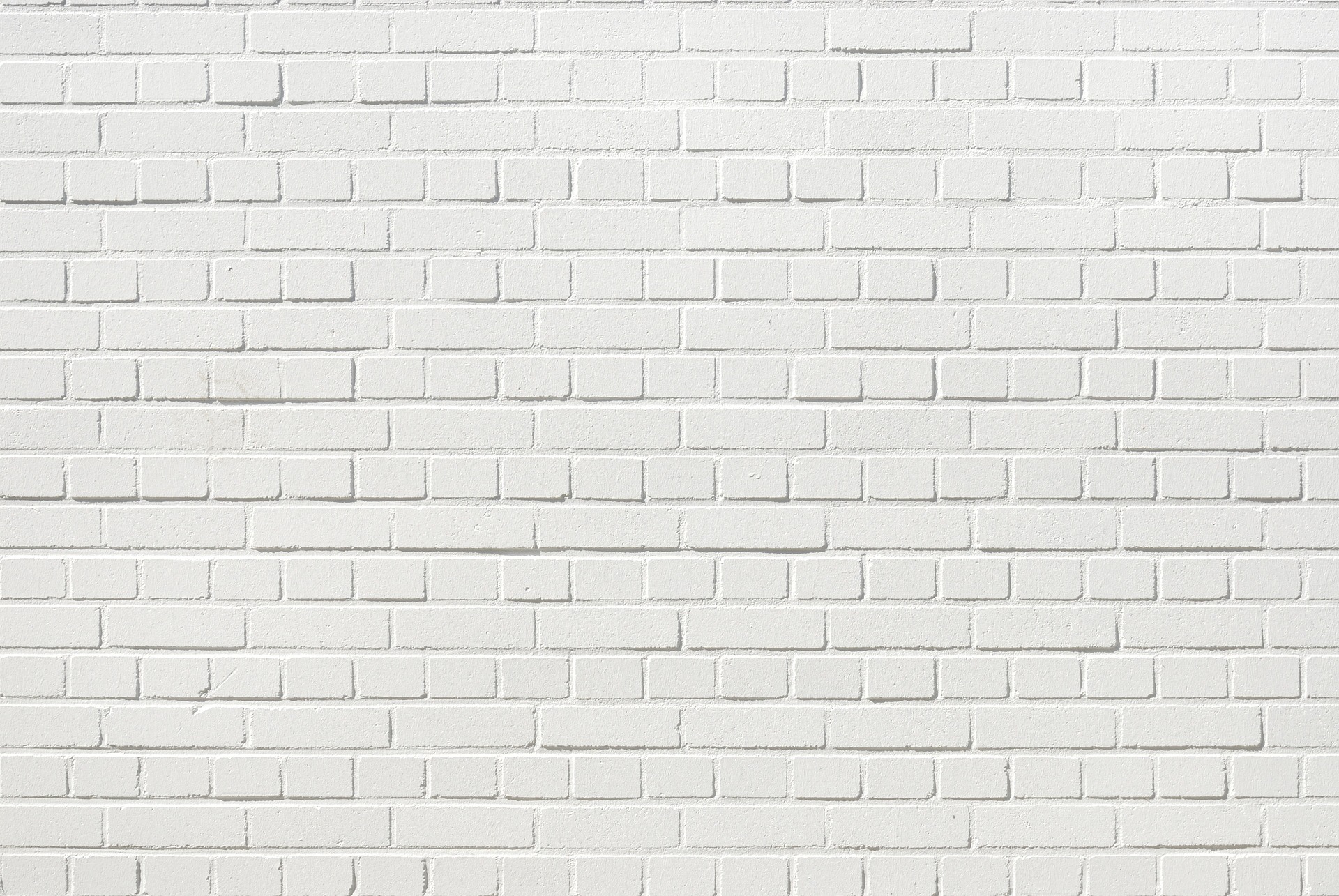 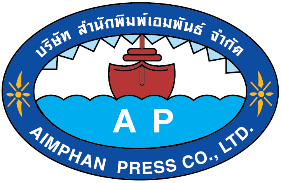 วัยรุนเปนวัยที่มีการเจริญพันธุทางเพศ ซึ่งพรอมที่จะมีบุตร         โดยปกติวัยรุนสามารถ แบงออกไดเปน 3 ชวง คือ
วัยรุ่น
3
2
1
วัยรุ่นตอนปลาย
วัยรุ่นตอนกลาง
วัยรุ่นตอนต้น
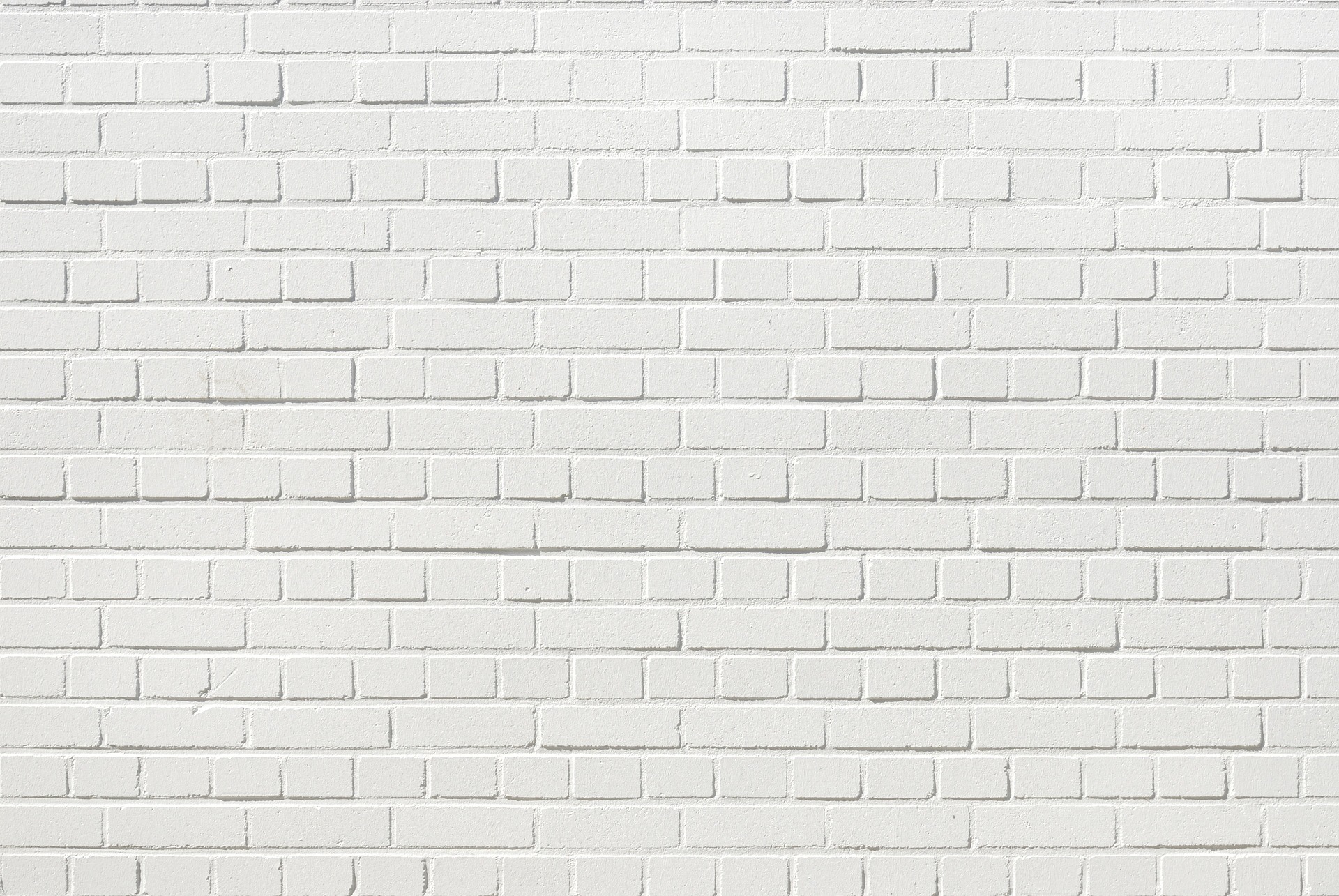 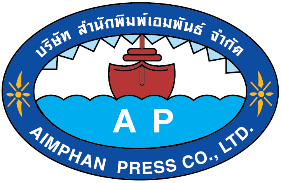 วัยรุนเปนวัยที่มีการเจริญพันธุทางเพศ ซึ่งพรอมที่จะมีบุตร         โดยปกติวัยรุนสามารถ แบงออกไดเปน 3 ชวง คือ
วัยรุ่น
1
วัยรุ่นตอนต้น
เพศหญิงอยูในชวงอายุ 13-15 ป เพศชายอยูในชวงอายุ 14-16 ป เปนชวงที่เริ่มมีการเปลี่ยนแปลงทาง                 รางกายทุกระบบ จึงมีความวิตกกังวลกับการเปลี่ยนแปลงที่เกิดขึ้น สงผลทําใหมีอารมณหงุดหงิดแปรปรวนไดงาย
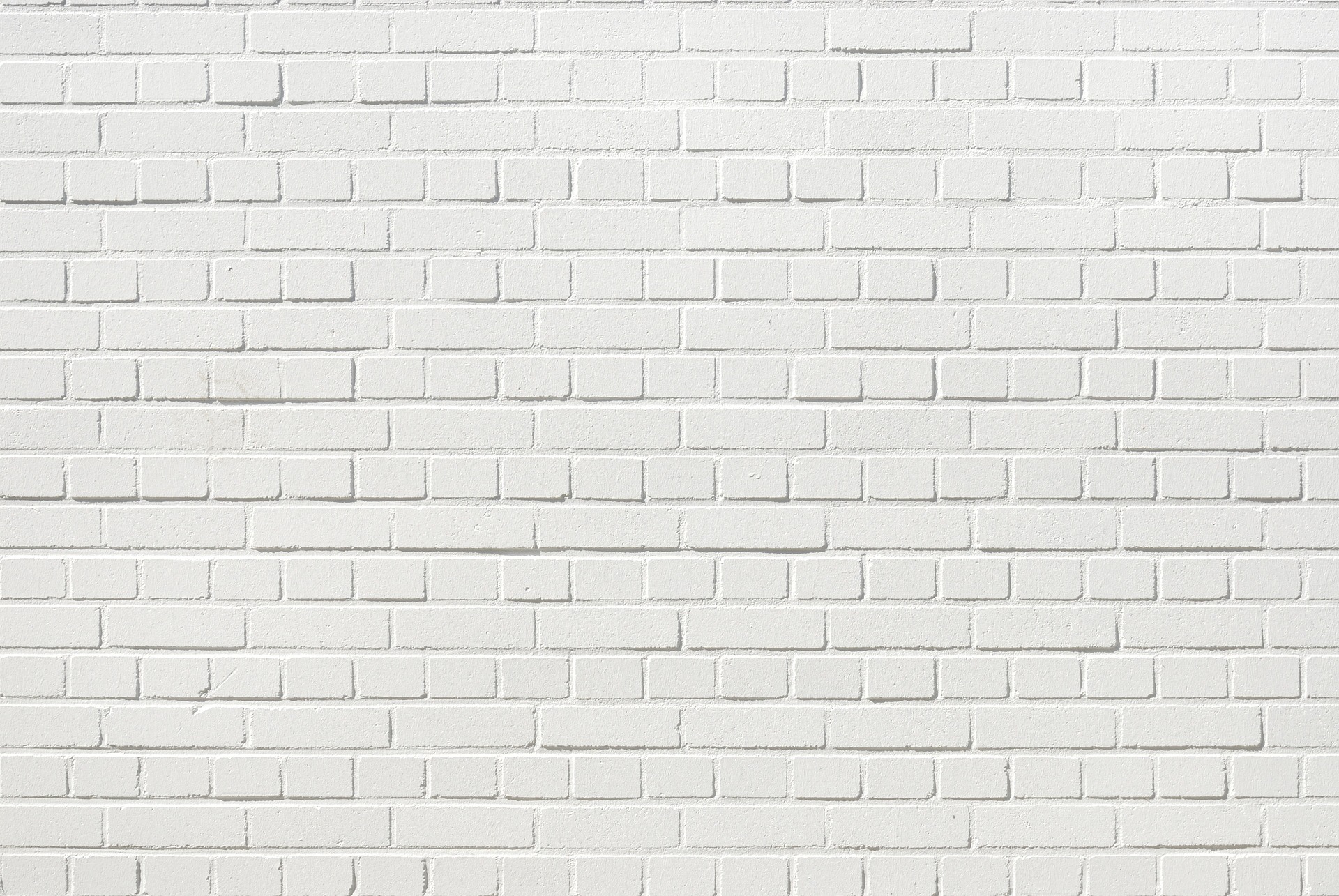 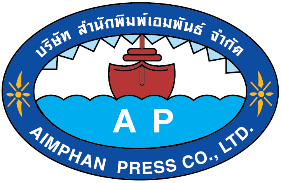 วัยรุนเปนวัยที่มีการเจริญพันธุทางเพศ ซึ่งพรอมที่จะมีบุตร         โดยปกติวัยรุนสามารถ แบงออกไดเปน 3 ชวง คือ
วัยรุ่น
2
วัยรุ่นตอนกลาง
เพศหญิงอยูในชวงอายุ 16-18 ป เพศชายอยูในชวงอายุ 17-19 ป เปนชวงที่วัยรุนสามารถยอมรับสภาพ การเปลี่ยนแปลงของตนเองไดแลว และพยายามคนหาเอกลักษณของตนเอง ต้องการเป็นที่ยอมรับของกลุ่มเพื่อน
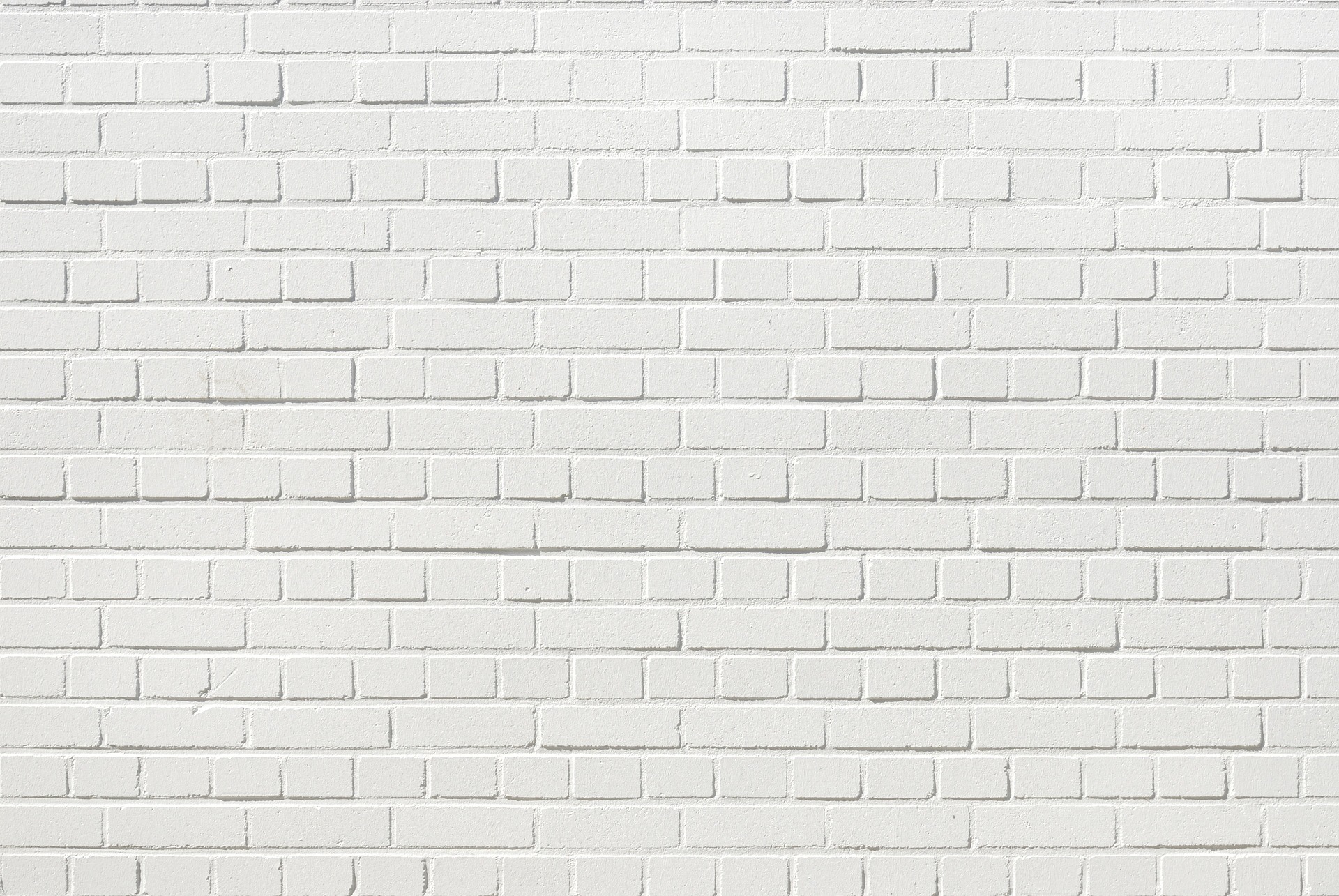 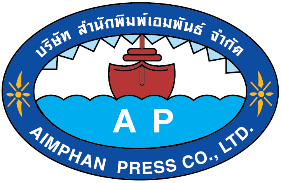 วัยรุนเปนวัยที่มีการเจริญพันธุทางเพศ ซึ่งพรอมที่จะมีบุตร         โดยปกติวัยรุนสามารถ แบงออกไดเปน 3 ชวง คือ
วัยรุ่น
3
วัยรุ่นตอนปลาย
เพศหญิงอยูในชวงอายุ 19-20 ป เพศชายอยูในชวงอายุ 20-21 ป เปนชวงที่วัยรุนสามารถยอมรับสภาพการเปลี่ยนแปลงของตนเองไดแลว และพยายามคนหาเอกลักษณของตนเอง พัฒนาความคิดของตนเอง
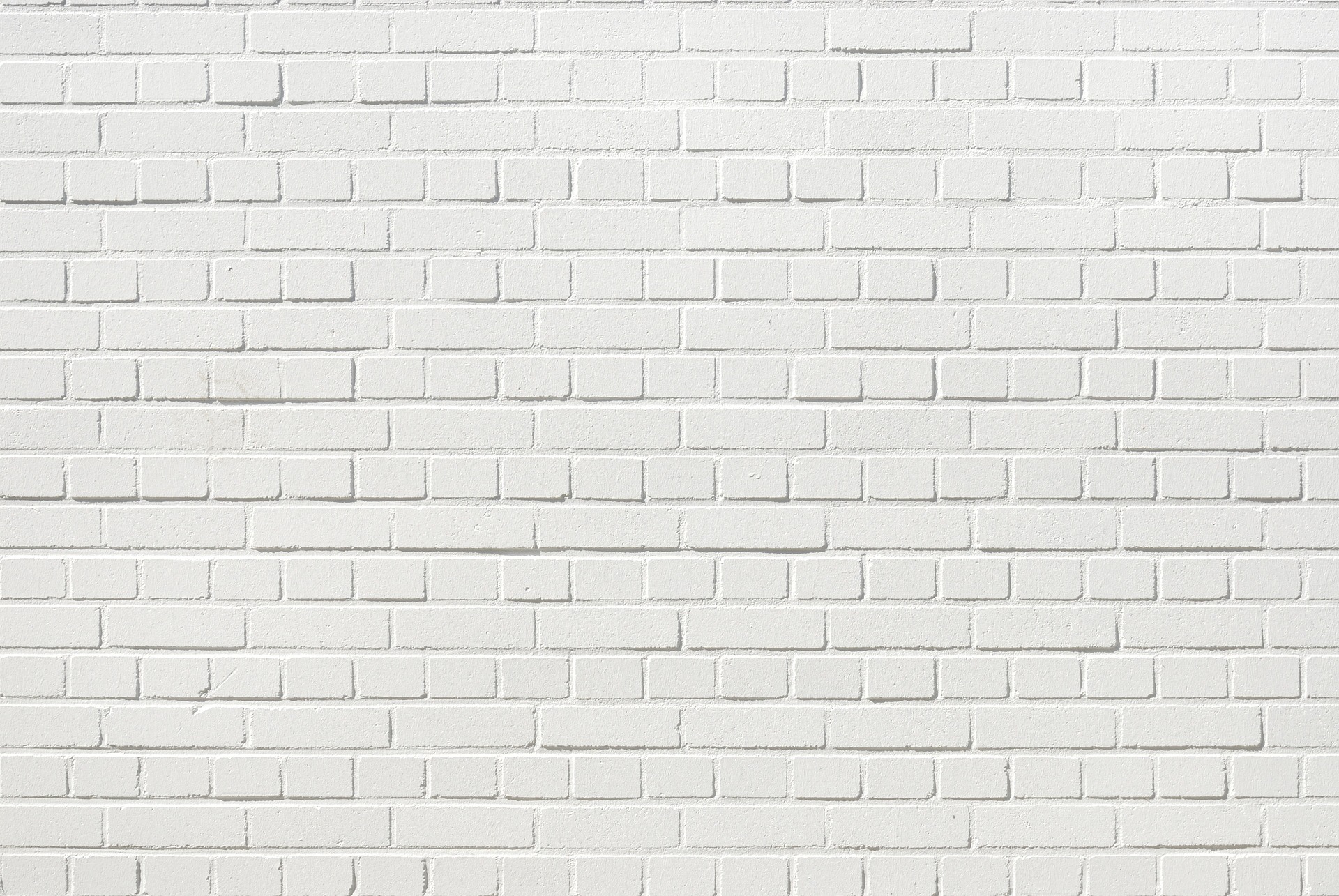 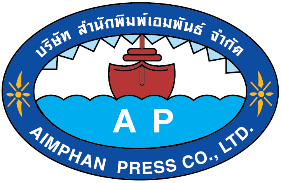 สรุปเปลี่ยนแปลงของวัยรุ่น
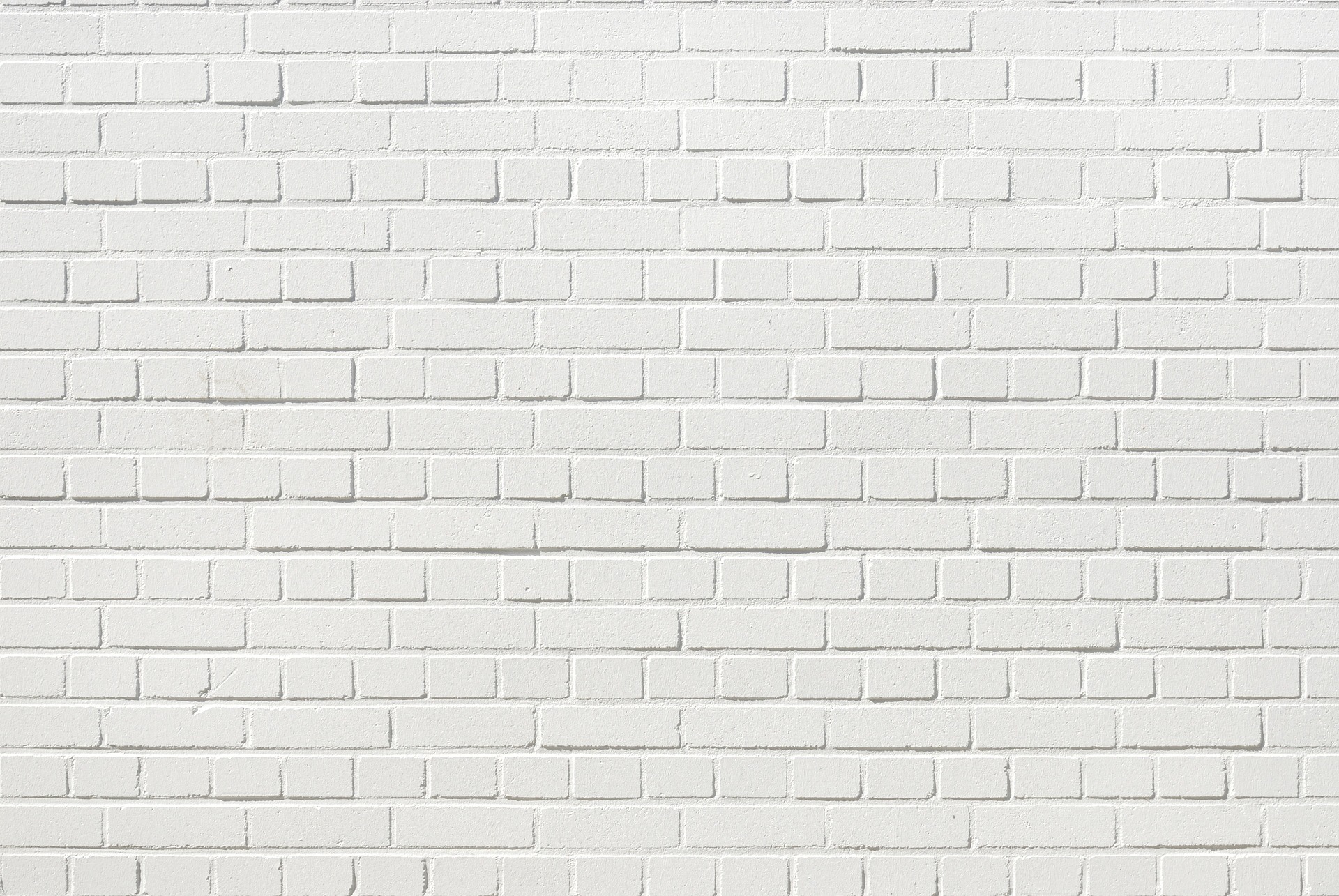 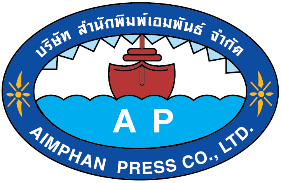 สรุป
วัยรุนแบงได 3 ชวง
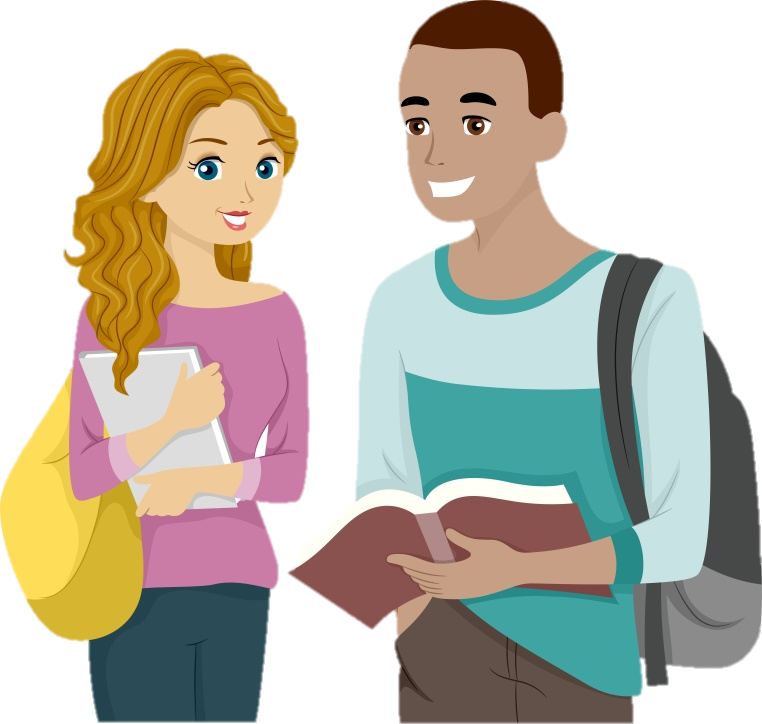 1
วัยรุ่นตอนต้น
2
วัยรุ่นตอนกลาง
3
วัยรุ่นตอนปลาย